Solving Quadratic Equations
Intelligent Practice
Silent 
Teacher
Narration
Your Turn
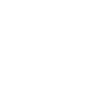 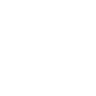 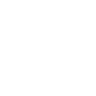 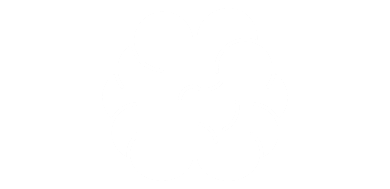 Practice
1
2
3
4
5
6
7
8
9
10
11
12
13
14
15
16
17
18
19
20
21
1
2
3
4
5
6
7
8
9
10
11
12
13
14
15
16
17
18
19
20
21
@dare_richard